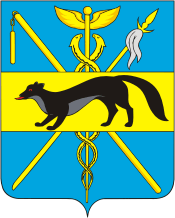 КОНТАКТНАЯ ИНФОРМАЦИЯ
Глава Богучарского муниципального района:   
КУЗНЕЦОВ ВАЛЕРИЙ ВАСИЛЬЕВИЧ                                   +7 (47366) 2-29-63

Инвестиционный уполномоченный:
КОЖАНОВ АЛЕКСЕЙ ЮРЬЕВИЧ                                             +7 (47366) 2-13-54

Контактное лицо:
ХАНЮКОВА МАРИНА ВЛАДИСЛАВОВНА                           +7 (47366) 2-15-66

Email: BOGUCH@GOVVRN.RU

Факс: +7 (47366) 2-29-63

САЙТ: http://WWW.BOGUCHAR.RU